To Find Out Mental Health Status And Psychological Well Being In India
Dr Dhruv Upadhyay
Pg/2019-21/025
Under guidance of
Nishikanth Belle
INTRODUCTION
Covid-19 or coronavirus disease is a communicable disease affecting worldwide which has turned into a pandemic since March11, 2020
To tackle the rapid rise of cases in India and to curb the community spread, national level “lockdown” was declared
The pandemic has been associated with significant mental health problems ranging from anxiety, fear, depressive symptoms, sense of loneliness, sleep disturbances, anger, etc. across the globe
Economical downfall, along with uncertainty about the availability of jobs and employment  which has resulted in psychological conditions such as anxiety and stress
OBJECTIVE
To find out mental health status and psychological well being in India
Specific objectives:
To identify the issues faced by people in general.
To identify issue based on demographics.
METHODOLOGY
Study design :
The study was cross sectional study done via Google survey. 
Study instrument `
Study tool
The study tool has been divided into 2sections
Section A- Informed consent form.  
Section B-  Mental health self administered instrument (PHQ 9) that has nine questions, each graded into four options. This is a validated and standardized tool used for assessing mental health in surveys
Limitations:
Due to lack of time the sample has been limited to people responded until June 5’2021. 
Ethical considerations:
The aim of the study will be included in the Google form along with information consent form
The anonymity of the participants will be maintained and no personal details will be collected.
RESULTS
Do you get interest in little things
Do you feel down, depressed or hopeless?
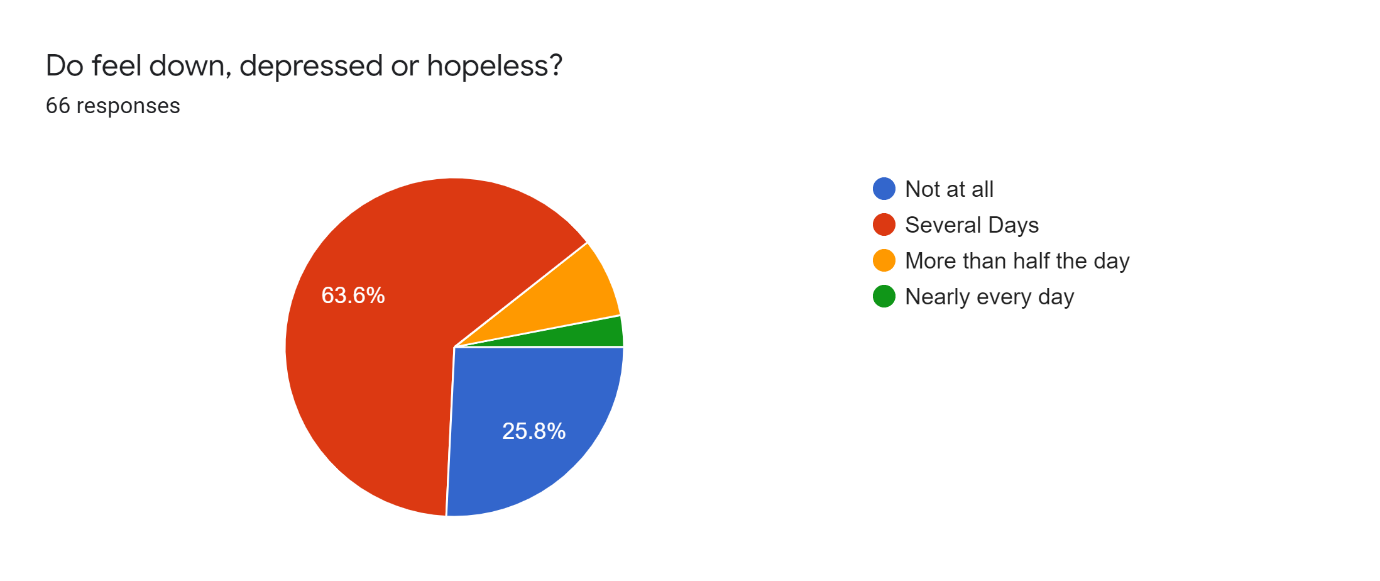 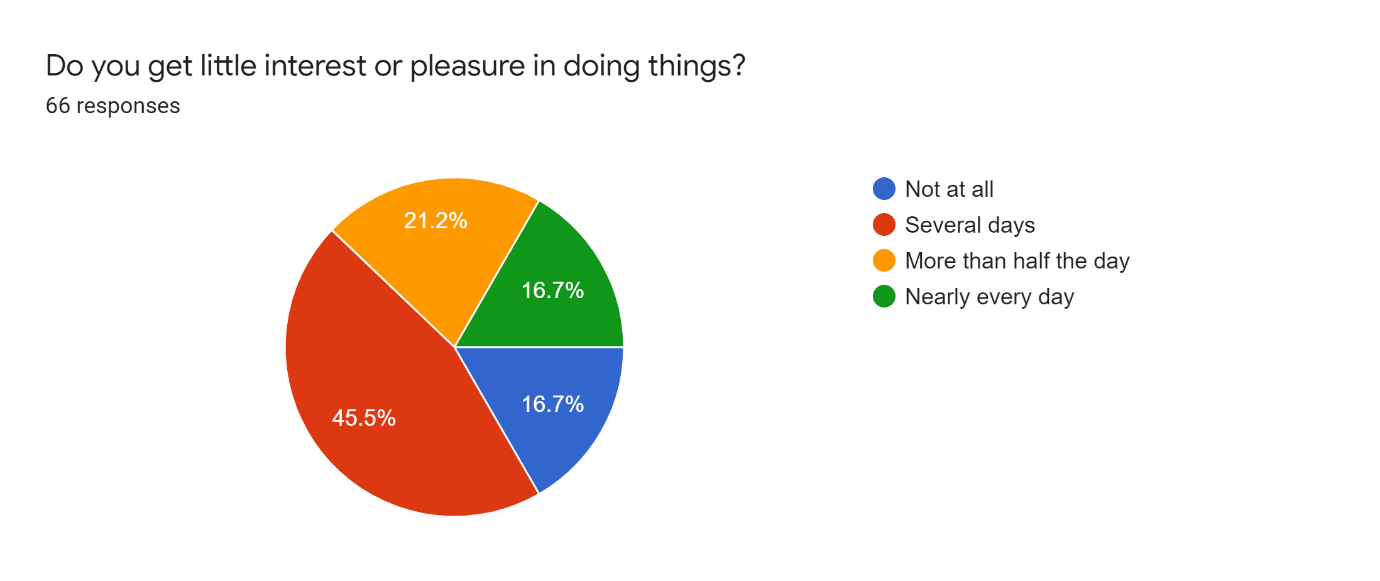 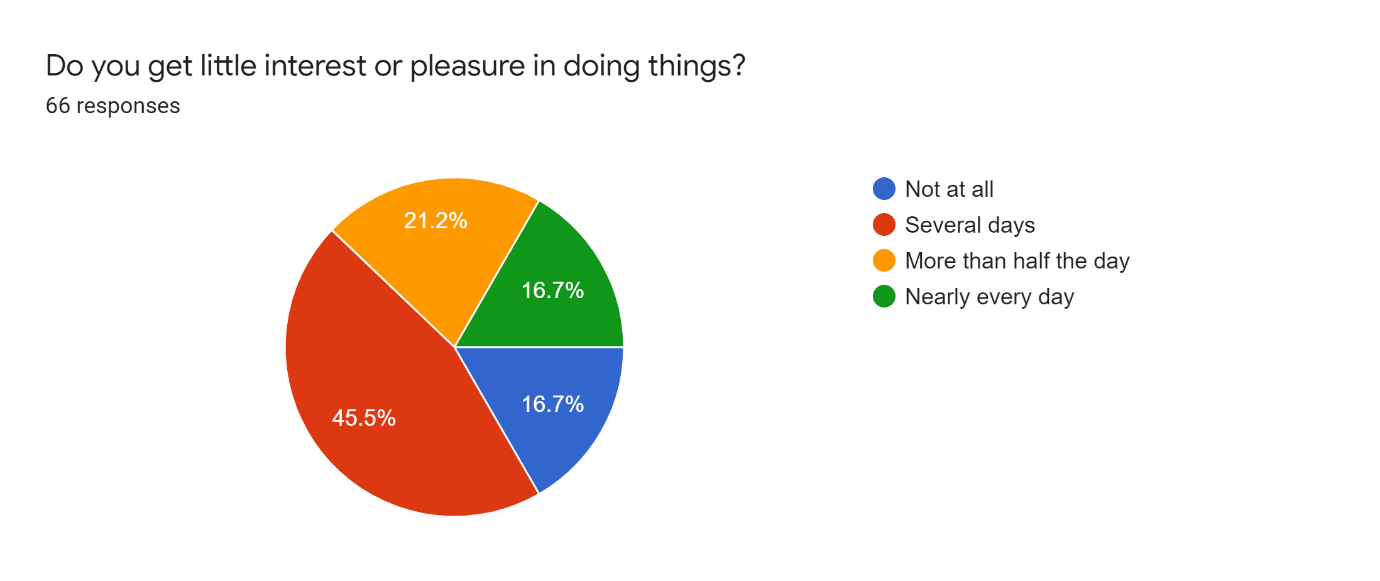 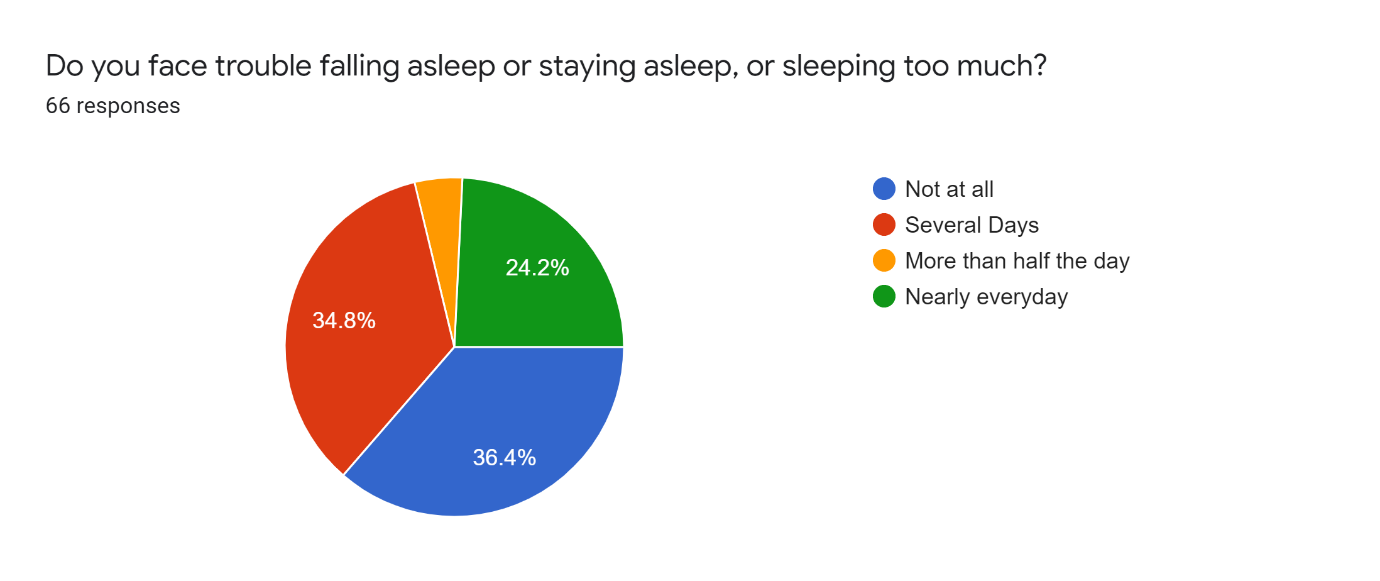 Do you face trouble falling asleep or staying asleep or sleeping too much?
Do you feel tired or feel like having less energy?
Do you have a poor diet or do you overeat
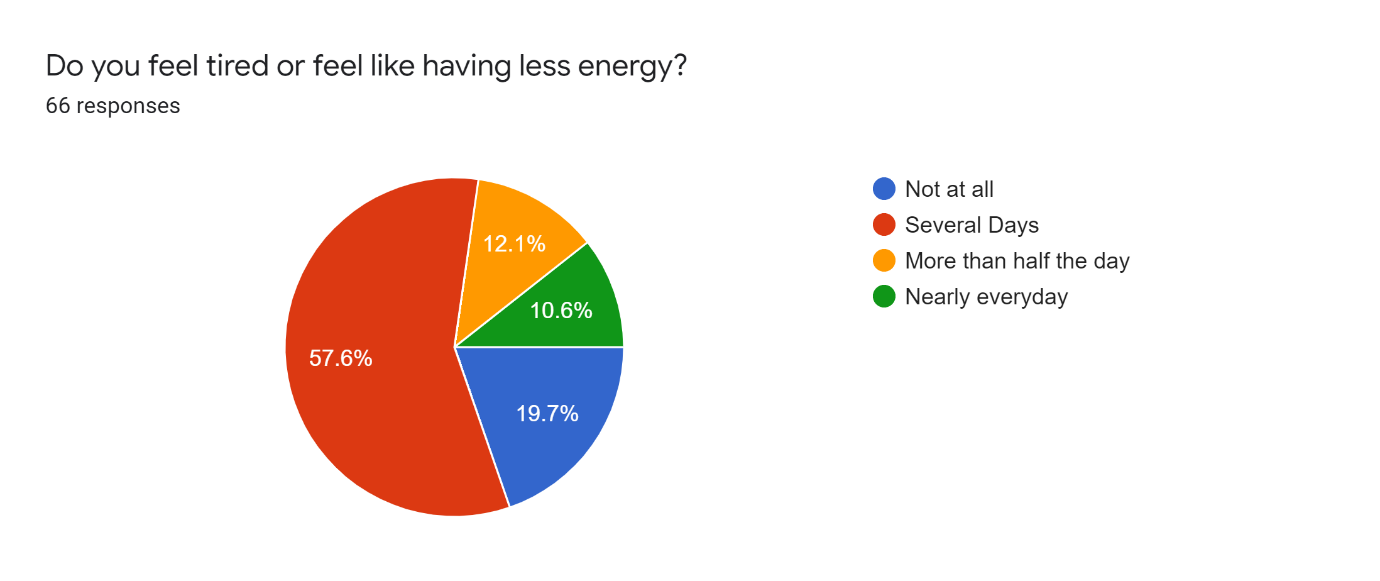 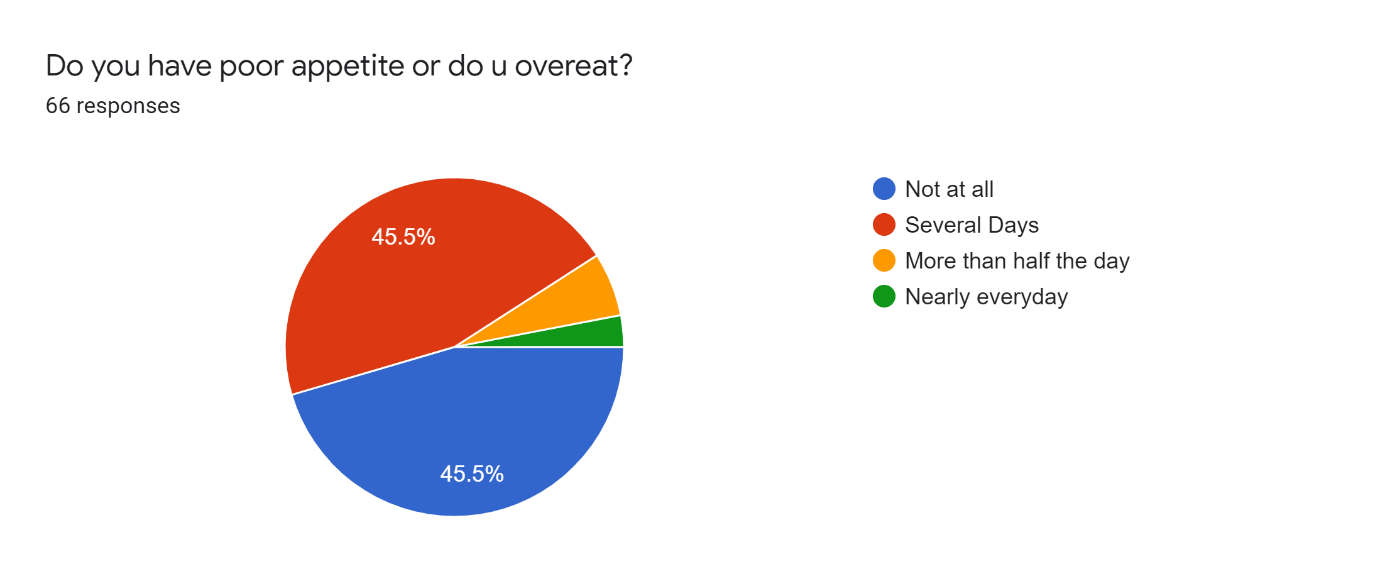 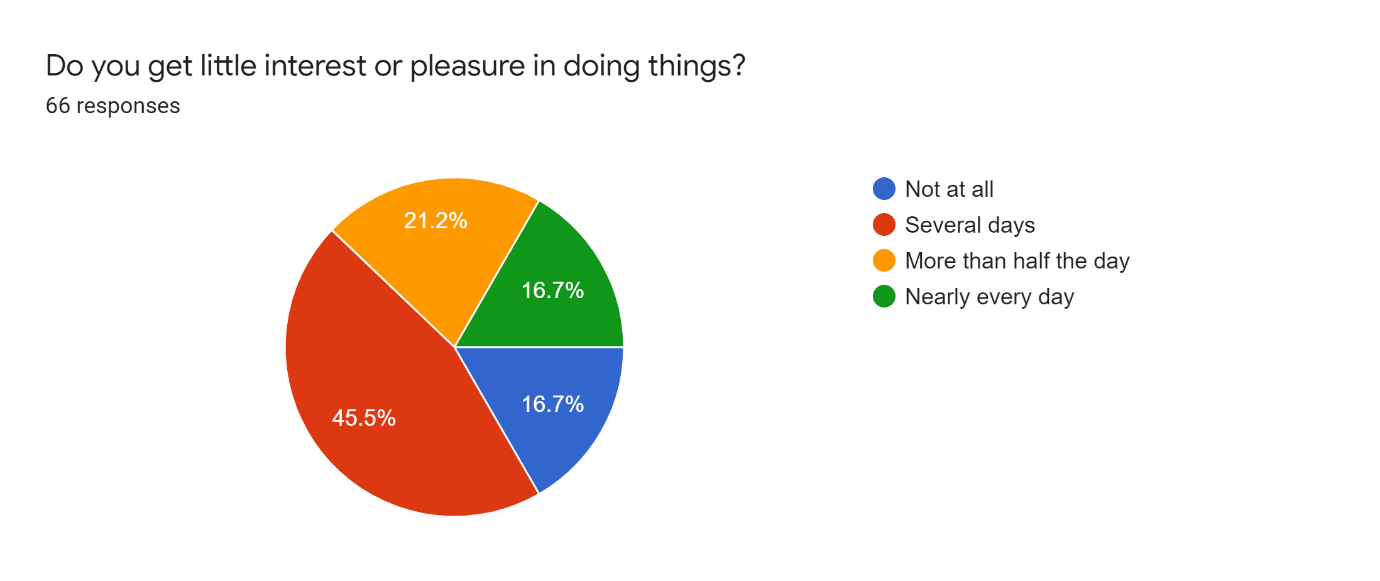 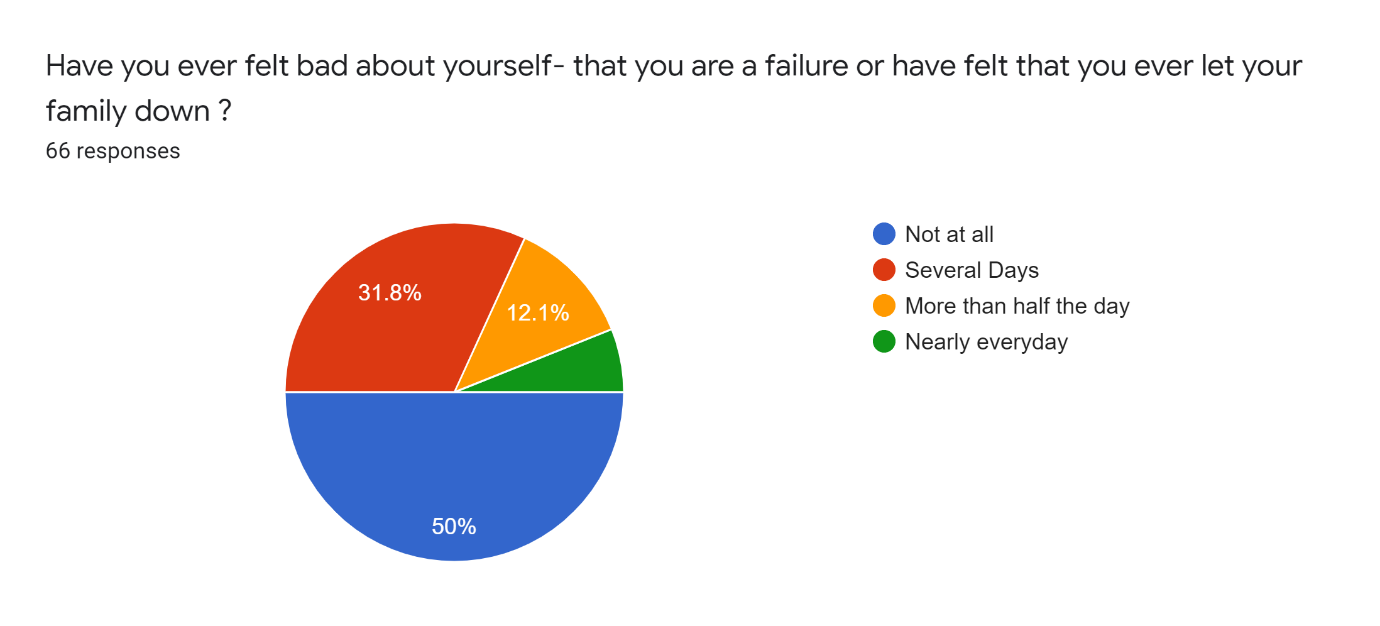 Have you ever felt bad about yourself, that you are failure or have felt that you ever let your family down?
Have you faced trouble in concentrating on things such as reading the newspaper or watching television?
Do you move or speak so slowly that other people could have noticed? Or vice versa
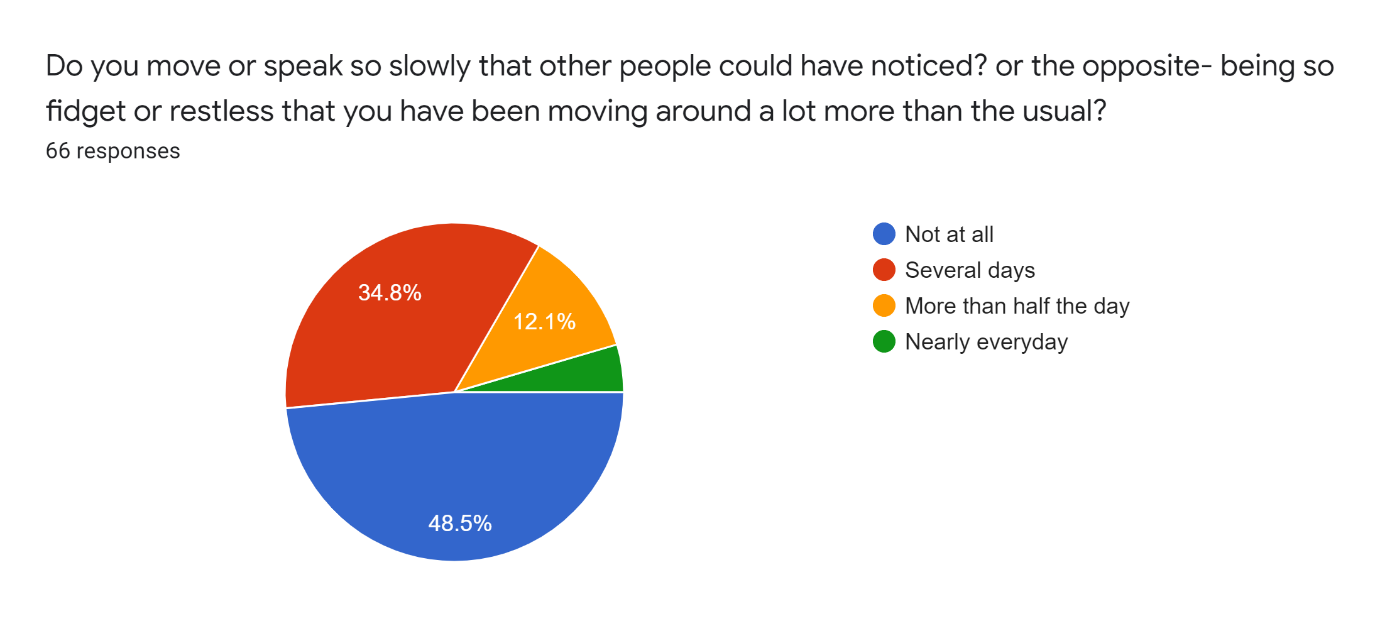 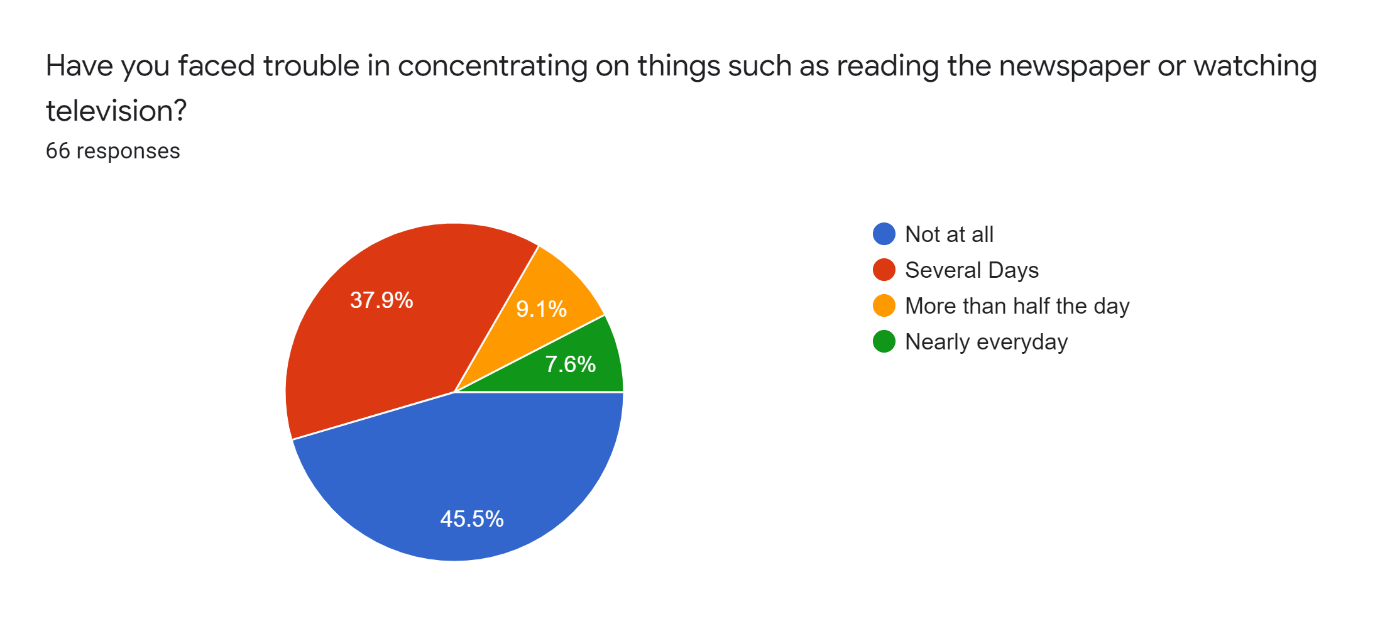 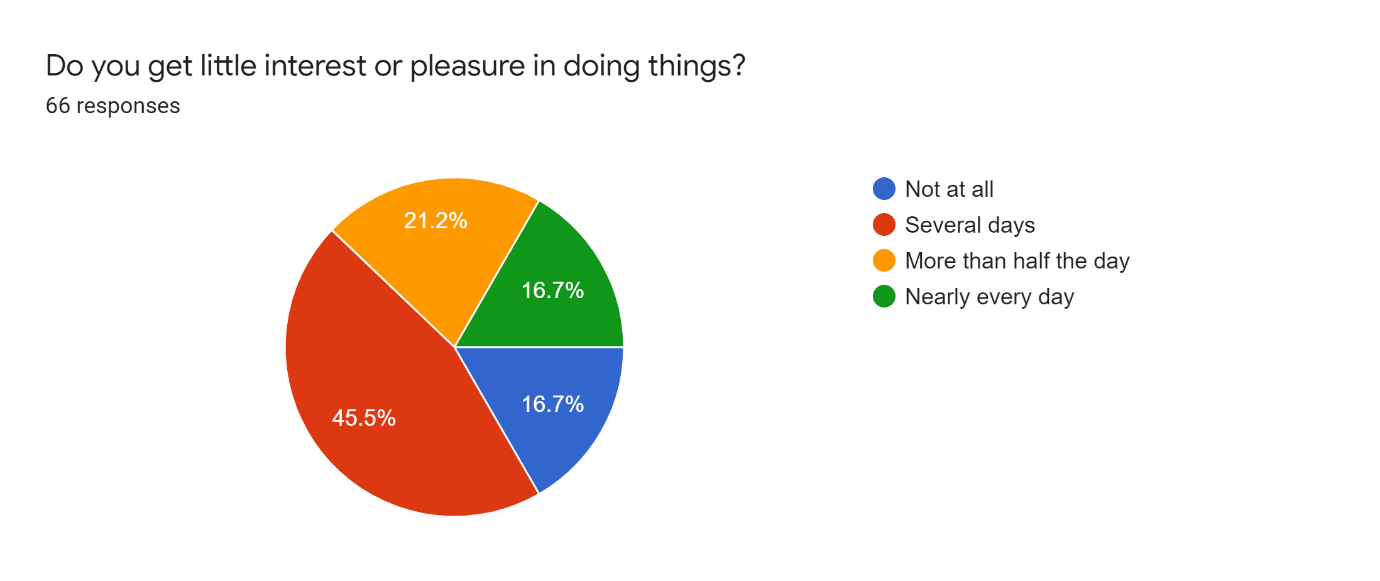 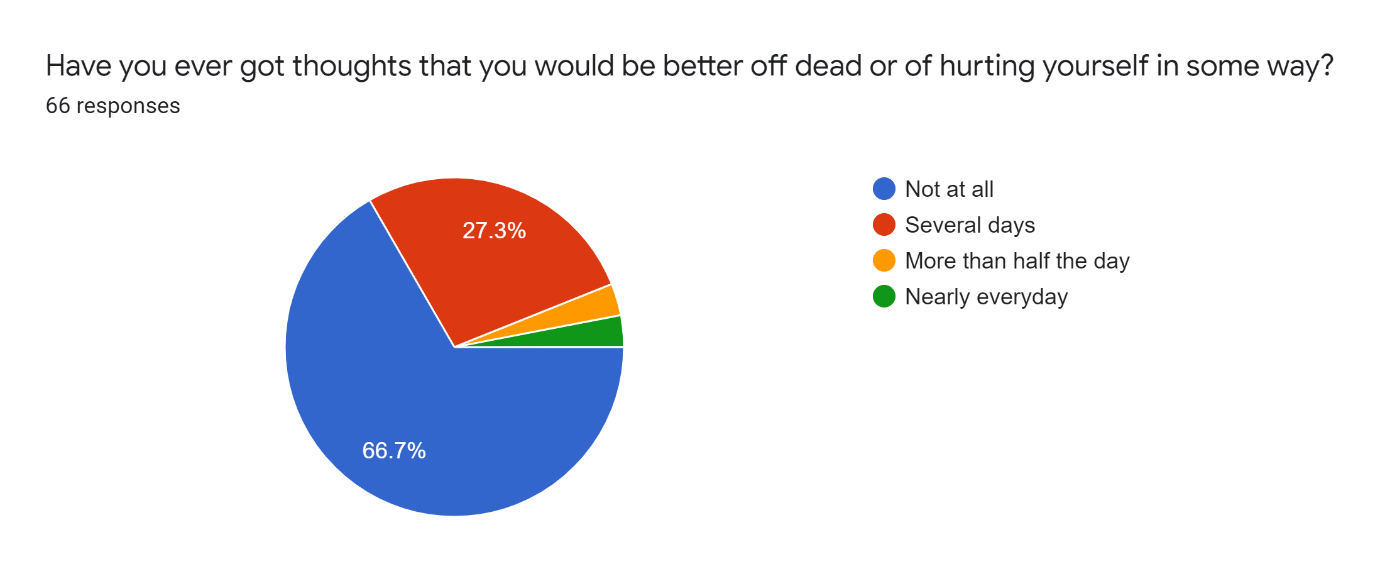 Have you ever got thoughts that you would be better off dead or of hurting yourself in some way?
CONCLUSION
63% of people felt depressed or hopeless yet  34 % of irregular sleep patterns, 45% of irregular eating habits are observed.
31% of people feel they are failure and 27% feels they are better off dead.
There is a need to develop mental health interventions which are time-limited, culturally sensitive, and can be undertaken by self.
Discussion
The Covid-19 pandemic has alarming implications for individual and collective health and emotional and social functioning.
Everyone experiencing such loss needs a safe and supportive environment, guidance and help to express their feelings such as fear and sadness
Practical steps to manage our mental health  are  ensuring daily exercise activities, setting up regular phone calls or video conferences with family, friends, and colleagues can bridge the gaps brought on by social distancing
REFERENCES
Gupta, Manoj K., et al. “Assessment of Knowledge, Attitudes, and Practices about Antibiotic Resistance among Medical Students in India.” Journal of Family Medicine and Primary Care, vol. 8, no. 9,Sept. 2019, pp. 2864–69. PubMed, doi:10.4103/jfmpc.jfmpc_504_19
“A Cross-Sectional Study on Knowledge, Attitude and Practices of Medical Doctors towards Antibiotic Prescribing Patterns and Resistance in Khyber Pakhtun Khawah, Pakistan.” Journal of Applied Pharmaceutical Science, 2017. DOI.org (Crossref),doi:10.7324/JAPS.2017.71205.
Thriemer, Kamala, et al. “Antibiotic Prescribing in DR Congo: A Knowledge, Attitude and Practice Survey among Medical Doctors and Students.” PLOS ONE, vol. 8, no. 2, Feb. 2013, p. e55495. PLoS Journals, doi:10.1371/journal.pone.0055495.
Lachish, Tamar, et al. “Emergence of New Delhi Metallo-β-Lactamase in Jerusalem, Israel.” International Journal of Antimicrobial Agents, vol. 40, no. 6, Dec. 2012, pp. 566–67. DOI.org (Crossref), doi:10.1016/j.ijantimicag.2012.07.011.
Pulcini, C., et al. “Junior Doctors’ Knowledge and Perceptions of Antibiotic Resistance and Prescribing: A Survey in France and Scotland.” Clinical Microbiology and Infection, vol. 17, no. 1, Jan. 2011, pp. 80–87. DOI.org (Crossref), doi:10.1111/j.1469-0691.2010.03179.x.
Trikha, Sonia, et al. “Antibiotic Prescribing Patterns and Knowledge of Antibiotic Resistance amongst the Doctors Working at Public Health Facilities of a State in Northern India: A Cross Sectional Study.” Journal of Family Medicine and Primary Care, vol. 9, no. 8, Aug. 2020, pp. 3937–43. PubMed, doi:10.4103/jfmpc.jfmpc_367_20.
THANK YOU!